Pubertet i adolescencija – kako biti (dobar) roditelj?
Mirela Ileković, školska psihologinja
Pubertet i adolescencija
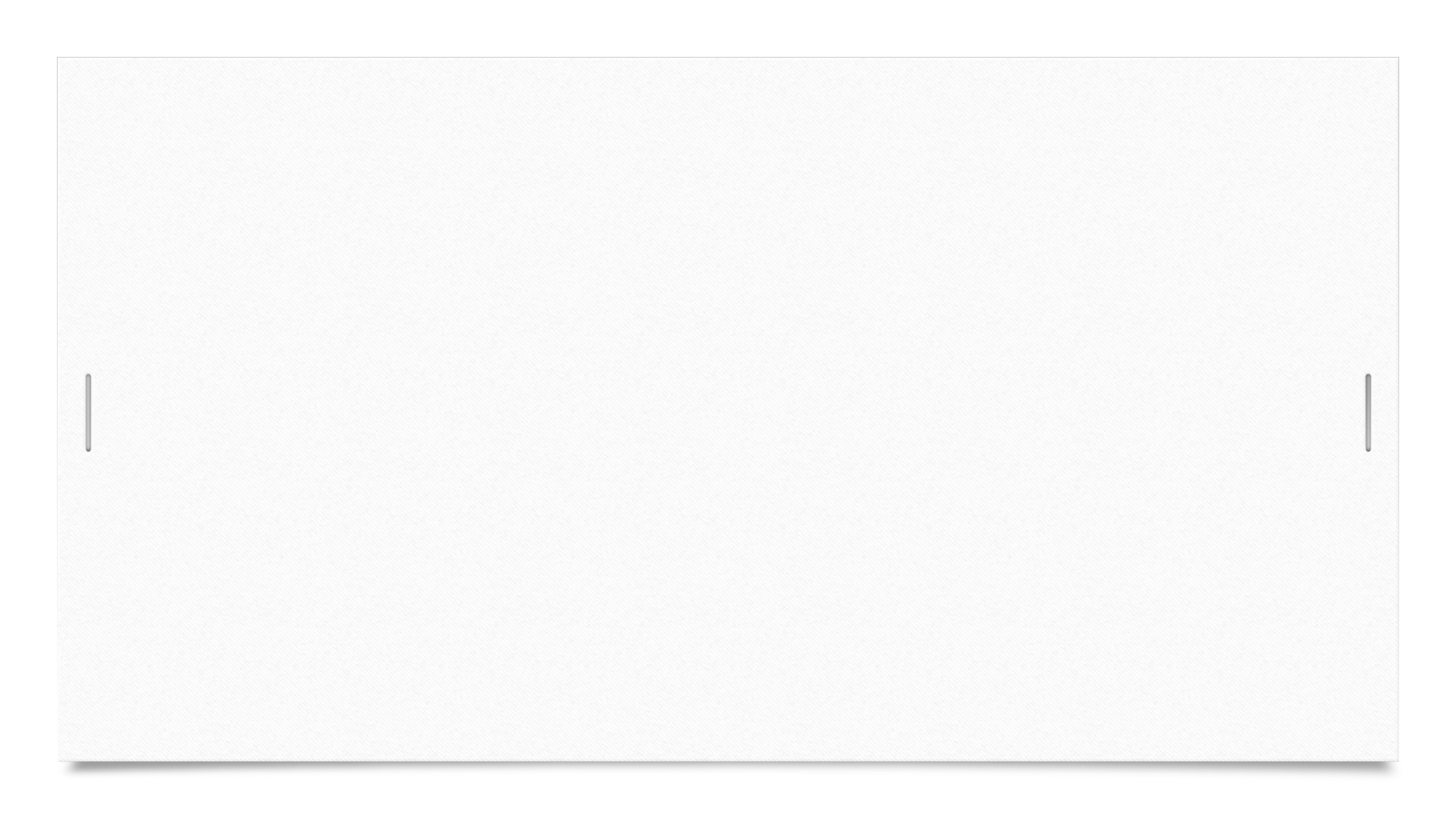 Razvojni zadaci adolescencije
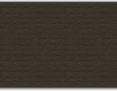 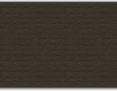 Odvajanje je zdravo ( iako bolno)
mnogi roditelji, razočarani „odbacivanjem”, iz vlastitih potreba “vuku dijete prema nazad” -  boje se da će ga izgubiti ako mu dopuste da odraste, a to je pogrešno 

 djeca trebaju roditelje u tom periodu, ali u drukčijem obliku
Karakteristična ponašanja
odbijaju roditeljsku kontrolu – buntovništvo, ispitivanje granica, otpor
zbližavaju se s vršnjacima i žele više vremena provoditi s njima
nagle promjene raspoloženja, unutrašnji sukobi i sukobi s okolinom
preokupacija tjelesnim izgledom
skloni nagovaranju od strane drugih, isprobavanju i oponašanju okoline kako bi se uklopili
često reagiraju burno, ponekad i agresivno, bez razmišljanja o posljedicama
traže više privatnosti što podrazumijeva puno vremena provedenog u sobi sa zatvorenim vratima. 
rastresenost
Moguće (dodatne) poteškoće -  ako se razviju prerano ili kasnije od svojih vršnjaka
DJEVOJČICE
rani ulazak u pubertet: 
 to što izgledaju razvijenije od svojih vršnjakinja može prouzročiti potištenost, tjeskobu i poremećaje hranjenja, 
ponekad doživljavaju odbijanje ili ogovaranje svojih vršnjakinja,
 prilaze im stariji mladići i teško im se snaći u svemu tome
kasni ulazak u pubertet: 
brinu je li s njima sve u redu
DJEČACI
rani ulazak u pubertet: 
dobar status u društvu vršnjaka
povezano sa više emocionalnih teškoća i problematičnog ponašanja
kasni ulazak u pubertet: 
 ponekad ih vršnjaci zadirkuju 
slabo im j samopouzdanje
Adolescencija traje duže nego ikad u povijesti!
Pubertet započinje ranije, a osamostaljivanje i preuzimanje odgovornosti se produžuje sve do početka tridesetih
Što im se događa? (DANAS)
Kakvi su? (DANAS)
Najčešće pogreške roditelja prema adolescentima
Što adolescenti očekuju od roditelja?
Interes i pomoć kada je trebaju
Razumijevanje i slušanje bez kritiziranja
Pokazivanje ljubavi
Prihvaćanje i podršku
Povjerenje i očekivanje najboljeg
Iskazivanje zadovoljstva i smisla za humor
Zabrinjavajuća ponašanja – potražiti stručnu pomoć
Otuđivanje od prijatelja i obitelji
Previše vremena provedeno spavajući
Izraženije promjene u težini
Duži period sniženog raspoloženja
Bolovi (glava, trbuh…) bez jasno vidljivog uzroka
Gubitak interesa za dotad uobičajene stvari
Ekstremne promjene ne ignorirati
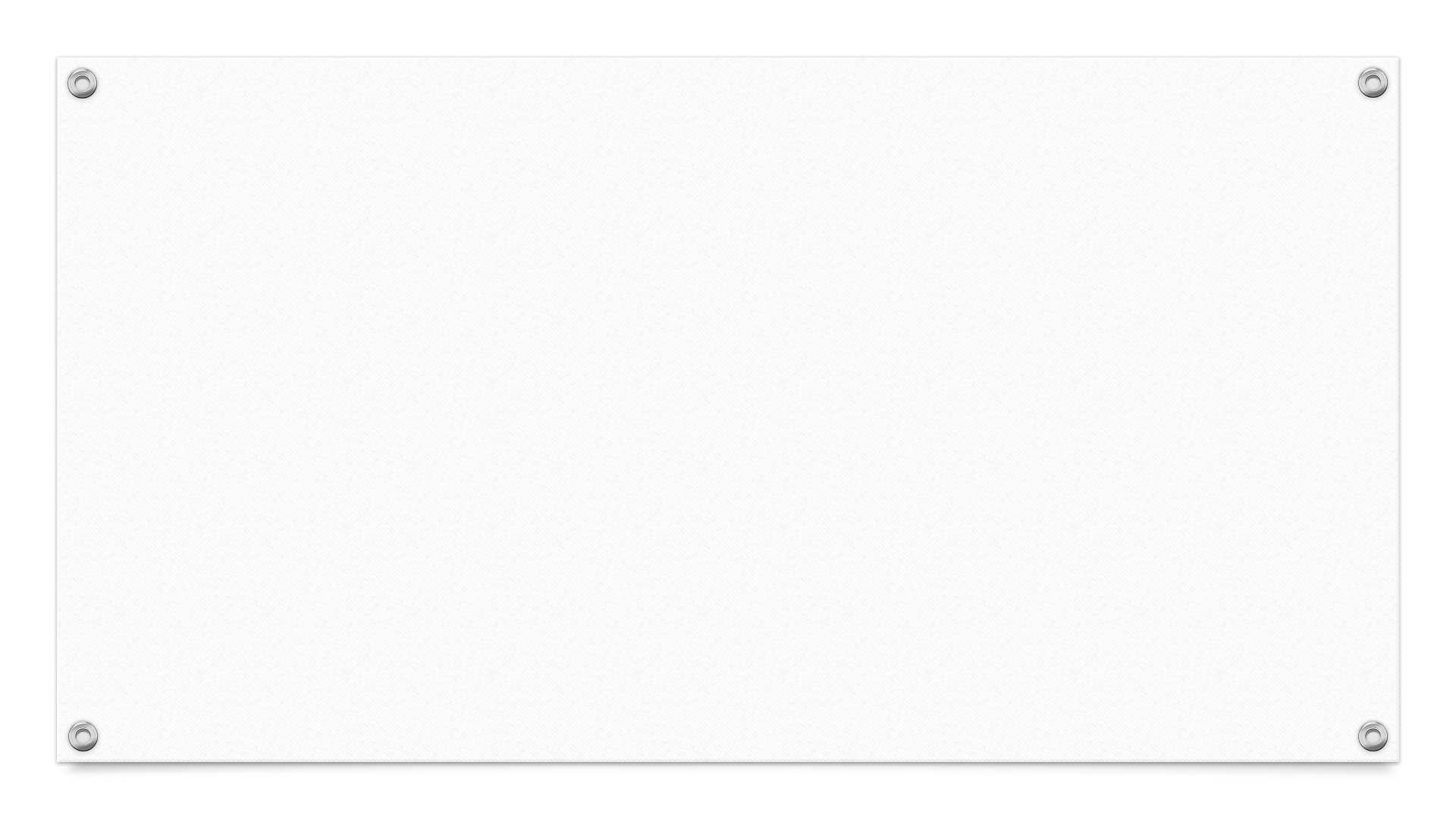 Podrška i dobar model pri odrastanju
stabilni roditelji s vlastitim interesima
autoritativni (brižnost  +  postavljanje granica) 
sigurni i zadovoljni sobom 
mentalno prisutni u sadašnjem trenutku

Brinući o sebi i vlastitoj dobrobiti stvaramo uvjete da budemo dobri roditelji.
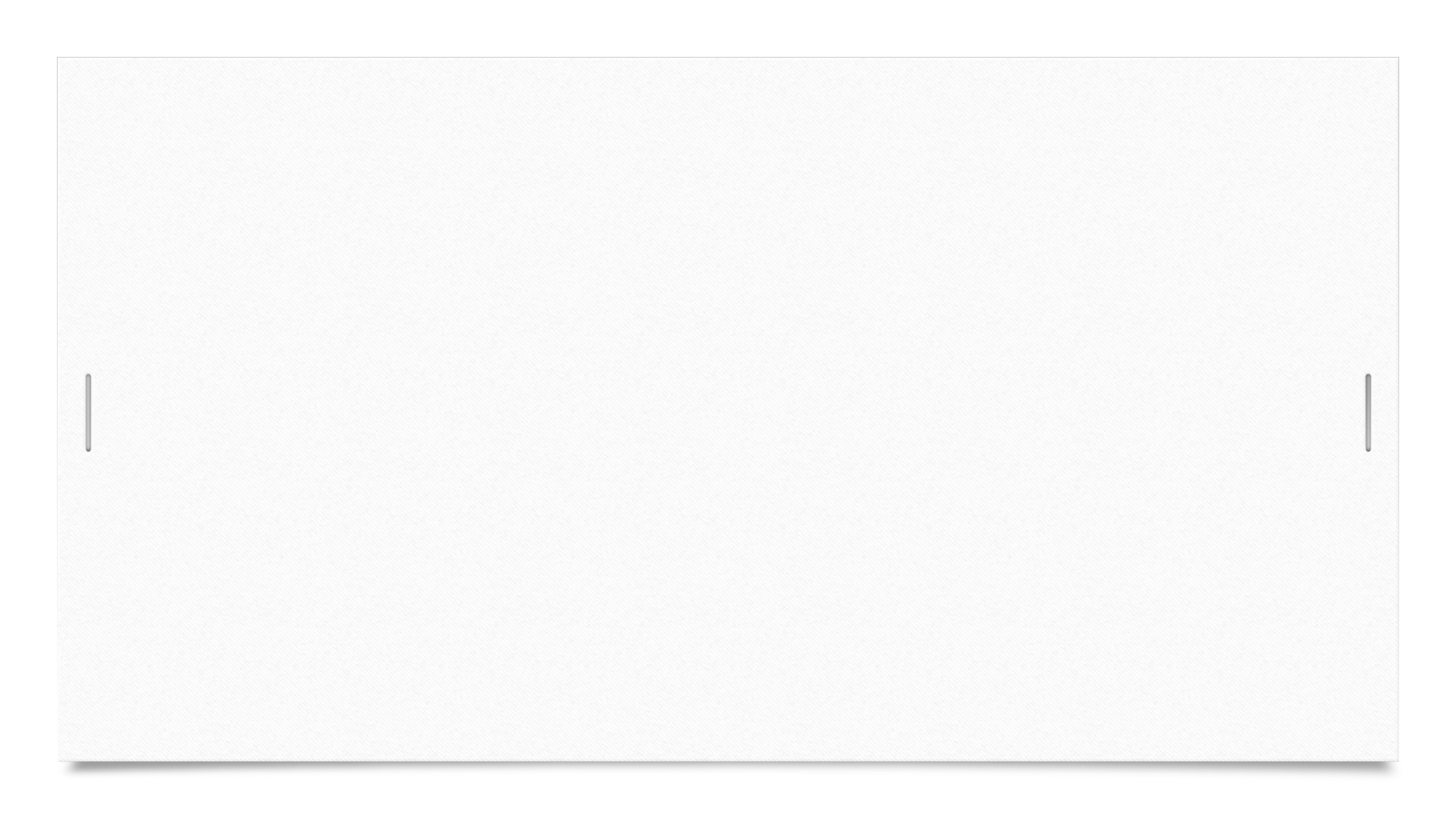 Preporuka - korisni sadržaji za djecu i roditelje
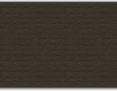 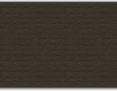